Режим дня в жизни
 нашего класса
Давайте смеяться,
Давайте дружить,
Давайте учиться,
И весело жить!!!
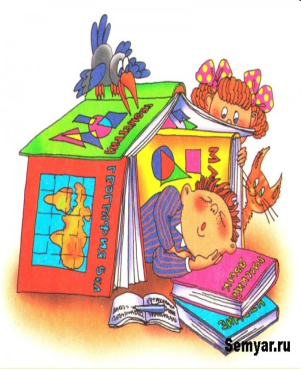 Распорядок  дня
Подъём
Зарядка, умывание.
Завтрак 
Подготовка к урокам.
Уроки.
Прогулка на воздухе. Помощь по
  классу.
7.Полдник. 
8. Выполнение домашнего задания.
9.  Cвободное время  (игры, телевизор).
10.  Ужин.
11.  Свободное время (тихие игры, чтение).
12.  Подготовка ко сну.
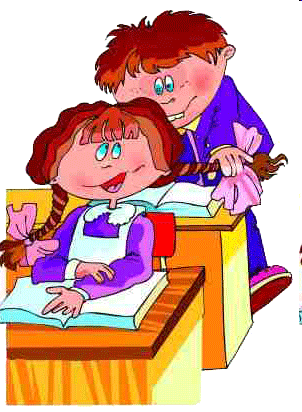 Памятка родителям
Не будите ребёнка в последний момент.
Не разрешайте ребёнку проводить за компьютером
    или у телевизора более 45 минут в день.
3.  Ребёнок должен двигаться не менее 2 часов в день.
Ночной сон не должен быть менее 9 часов.
Не заставляйте ребёнка делать уроки перед сном.
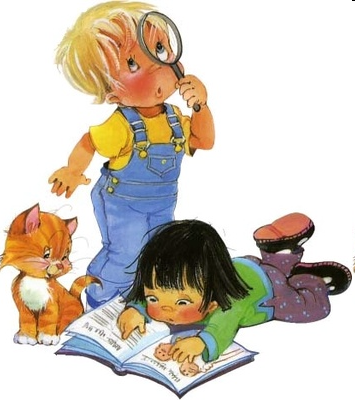 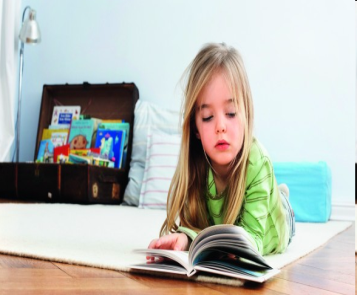 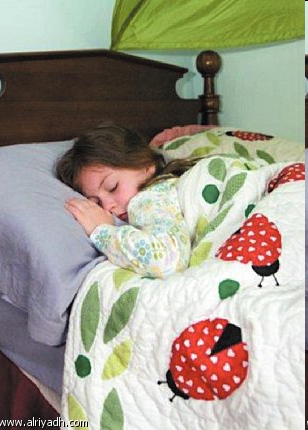